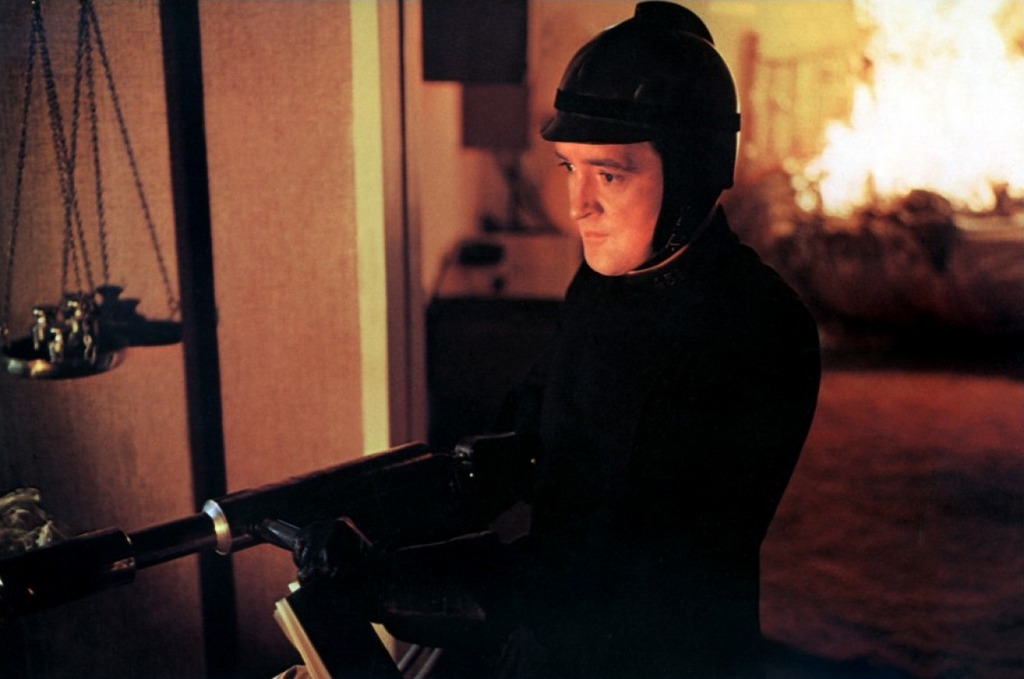 “It was a pleasure to burn.”
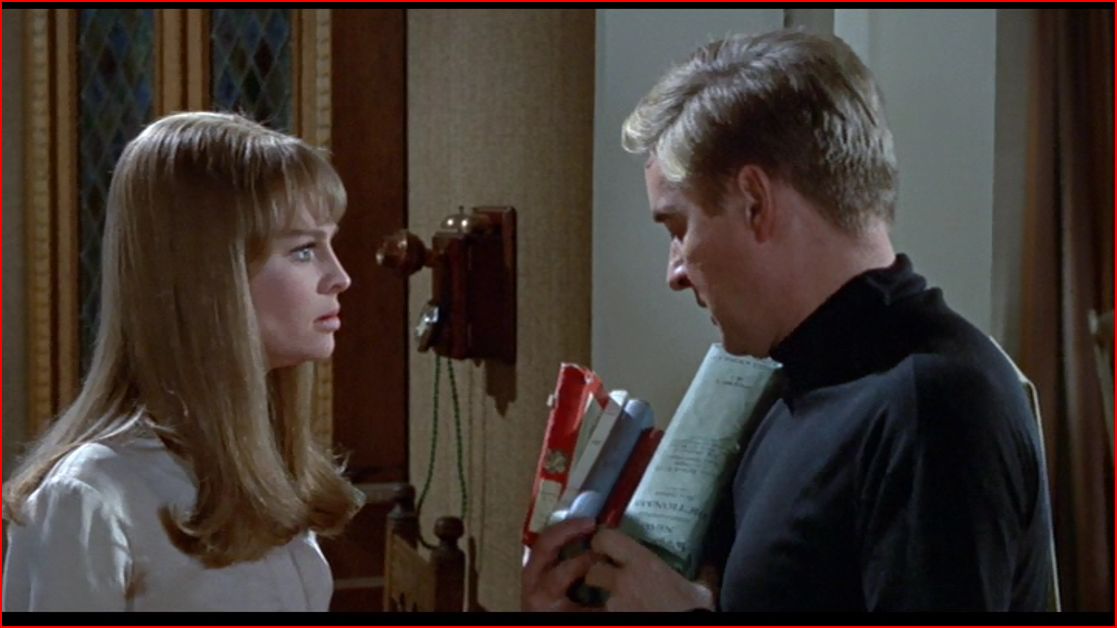 “I want to look at them, at least look at them once.”